Ключевые вопросы
содержания УМК 
Астрономия
(учебник А.В.Засова, В.Г.Сурдина)
ЗАДАЧИ СОВРЕМЕННОГО ШКОЛЬНОГО КУРСА АСТРОНОМИИ


Знакомство с научными представлениями об окружающем мире  на самых различных пространственно-временных масштабах и о том, на чем эти представления основаны
Объяснение небесных явлений, непосредственно наблюдаемых  в обыденной жизни .
Знакомство с космической деятельностью человечества и ее текущими задачами.
Особенности и сложности курса астрономии
Большое количество новых понятий при малом объеме отводимых часов
Быстро развивающаяся наука требует от учителя быть в курсе современных достижений и уметь прокомментировать их
Другой стиль изложения материала по сравнению с физикой
Возможность раскрыть содержание  вопросов на различном по глубине уровне в зависимости от подготовки и мотивации школьников
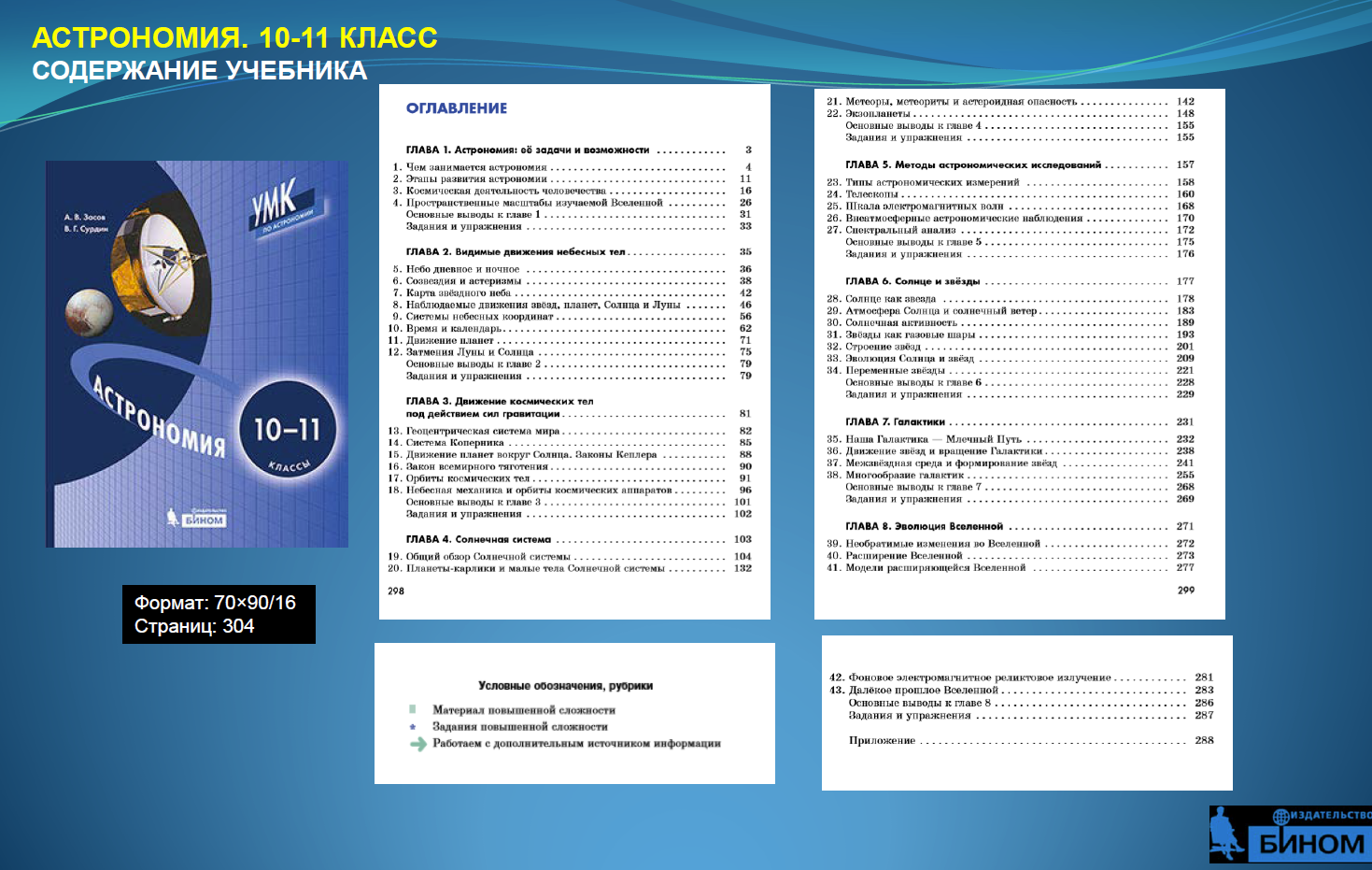 Цель, которую ставили авторы :
Создать учебник научно грамотный, содержательный, интересный, базируясь  на том уровне знаний, который соответствует 10 классу (с возможностью более глубокого знакомства с предметом, которую открывает работа с учебником)
В учебнике астрономии выделяются следующие основные содержательные линии:
Объяснение видимых невооружённым глазом астрономических явлений (видимые движения небесных тел, затмения, метеоры,  и др).
Методы изучения космических объектов;
Космонавтика как быстро развивающаяся сфера человеческой деятельности. Практическое использование астрономии
Тела солнечной системы и их природа;
Физическая природа Солнца и звёзд, и их эволюция;
Строение и эволюция Вселенной, пространственно-временные масштабы исследуемой  Вселенной.
Особенности предлагаемого учебника
Не совсем стандартна структура изложения материала;
Выделены части текста, предназначенные «для любознательных», в них перенесено основное количество формул;
Для ссылок на доп.материалы  изображены QR-коды.
Увеличен объём материала , касающегося астрономических методов изучения небесных тел и космических исследований;
Ссылки на интернет-сайты для более подробного знакомства  с темой.
В конце каждого раздела формируются: 
     Основные выводы, Задания и  упражнения, Задачи;
Большое количество оригинальных иллюстраций.
Сравнение содержания учебников
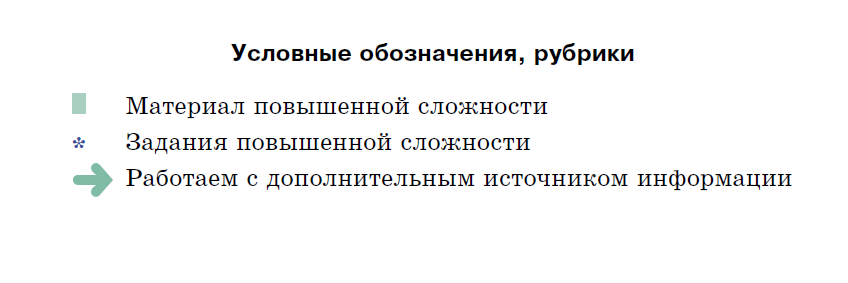 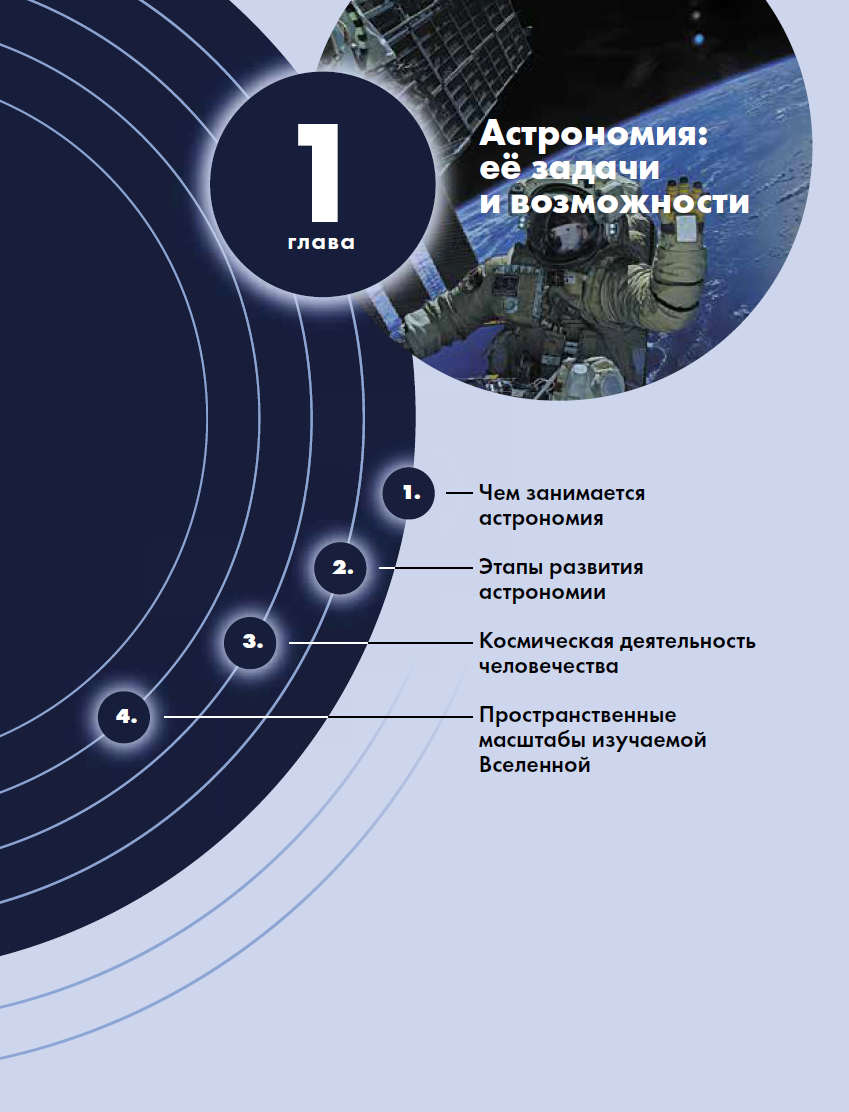 Важные мировоззренческие темы сконцентрированы в первой главе учебного пособия
Что мы видим на небе
Как зарождалась астрономия
Влияние астрономии на развитие цивилизации
Цели и задачи современной астрономии
Этапы развития астрономии
Космическая деятельность Человечества
Пространственные масштабы изучаемой Вселенной
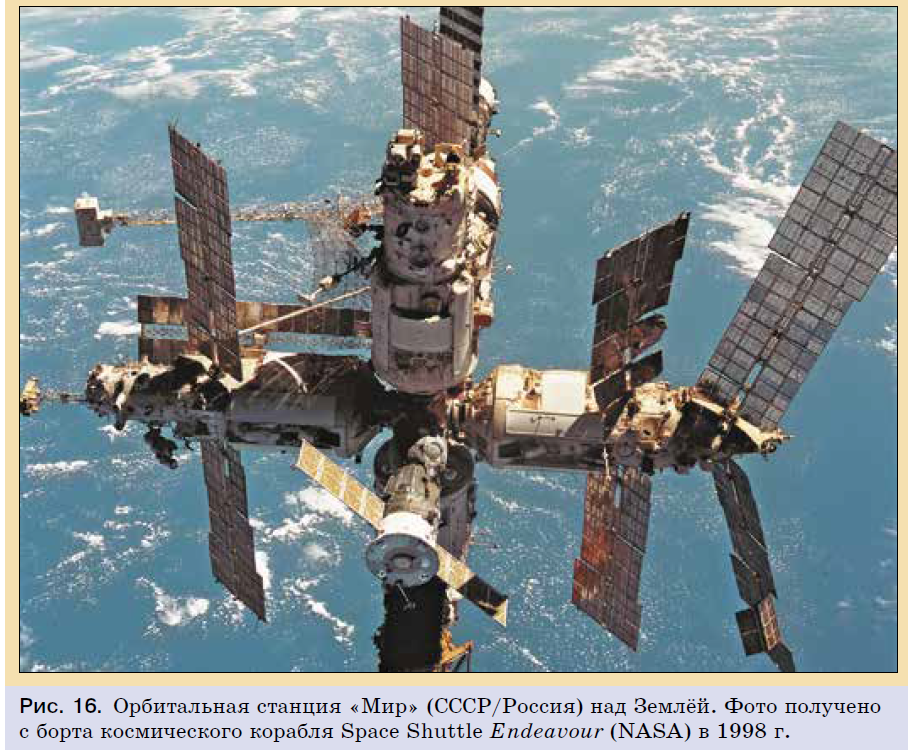 ГДЕ НАЧИНАЕТСЯ КОСМОС?

ПОЧЕМУ КОСМОНАВТЫ РАБОТАЮТ 
НА ВЫСОТАХ НИЖЕ 500 КМ?
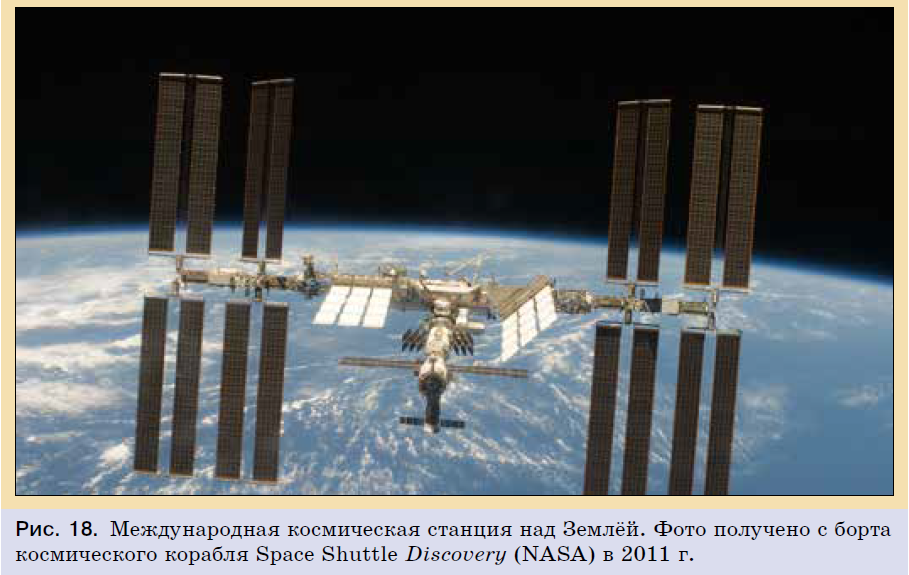 Прикладные задачи,решаемые с помощью астрономии:
Навигационные системы (ГЛОНАСС), создание инерциальной системы координат (в т.ч. в оборонных целях)
Космический мониторинг земной поверхности и океанов, в т.ч. сельхоз-угодий, лесов, ледников, полярных льдов)
Космический мониторинг состояние атмосферы и облачного покрова, прогнозирование погоды и атмосферных явлений
Солнечно-космическая погода, уровень радиации , возмущения магнитного поля 
Астероидная опасность
Земля как планета, cравнительная планетология
В завершении первой главы – пространственные масштабы Вселенной
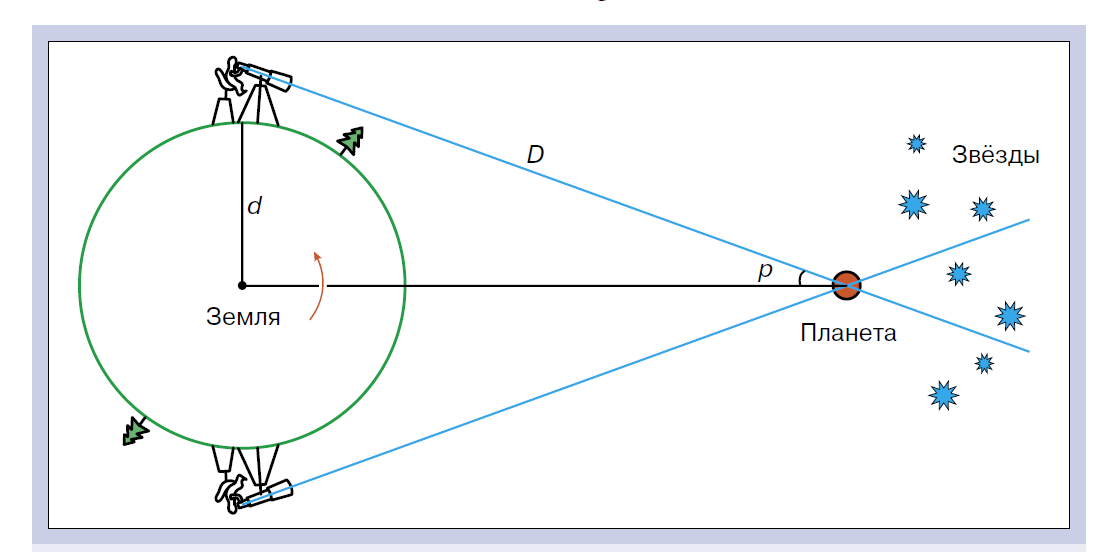 Задача
Если все масштабы уменьшить так, что Земля станет размером с небольшой глобус диаметром 30 см, то как далеко от Земли в этом масштабе окажется 
Луна? 
Солнце? 
Марс в противостоянии? 
Ближайшая к Солнцу звезда? 
Ближайшая спиральная галактика (туманность Андромеды)?
РЕШЕНИЕ
Масштаб: 
30 см:13тыс км , или примерно 1 : 40 млн 
Ответ
На карте расстояние составит:
До Луны – около 10 м
До Солнца – около 4 км 
До Марса – от 1.5 до 9 км
До Нептуна – около 110 км
До системы альфа Кентавра – около 1 миллиона км.
До туманности Андромеды – около 30 тыс. астрон.ед.
ТАБЛИЦЫ
Таблица 1. Созвездия
Таблица 2. Элементы орбит планет Солнечной системы
Таблица 3. Физические характеристики планет Солнечной системы
Таблица 4. Параметры планет-карликов
Таблица 5. Спутники планет (важнейшие)
Таблица 6. Яркие звёзды
Материалы
Засов А.В., Сурдин В.Г. , Лапина И.К. Астрономия. 10(11) класс.  Базовый уровень. Методические рекомендации для учителя
Засов А.В., Сурдин В.Г., Лапина И.К. Рабочая программа  к курсу астрономии. 10 (11) класс. Базовый уровень.
ДОПОЛНИТЕЛЬНЫЕ ОБРАЗОВАТЕЛЬНЫЕ РЕСУРСЫ
В.Г. Сурдин
«Вселенная в вопросах и ответах. Задачи и тесты по астрономии и космонавтике.»
Издательство: Альпина Нон-фикшн, 2017
В.Г. Сурдин
«Вселенная от А до Я».  Изд-во Эксмо, 2013
 С.Б.Попов. «Вселенная. Краткий путеводитель по пространству и времени: от Солнечной системы до самых далеких галактик и от Большого взрыва до будущего Вселенной» .изд-во Альпина Нон-фикшн, 2018.
Н.Н. Гомулина. Электронный образовательный ресурс «Открытая астрономия Под ред. В.Г. Сурдина
(http://www.college.ru/astronomy/course/content/index.htm).
МЕТОДИЧЕСКАЯ ПОМОЩЬ УЧИТЕЛЮ
Новостные сайты 
   http://www.astronet.ru/
   http://www.novosti-kosmonavtiki.ru/
   http://www.astronews.ru/
---------------------------------------------------------------
Сайт Российской Ассоциации Преподавателей Астрономии
    https://sites.google.com/site/auastro/ 
Портал «Открытая астрономия»
     http://www.college.ru/astronom